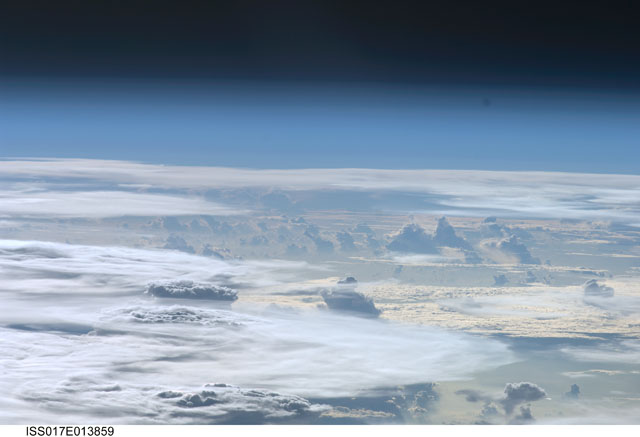 The Extratropical UTLS:
Observations, Concepts and Future Directions
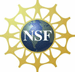 Thanks to our sponsors!
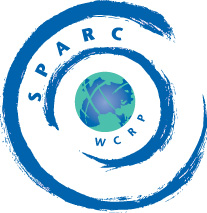 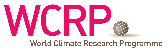 Background / objectives for this workshop:


 Synthesize key observations from aircraft, satellites, ....

	- research aircraft:    START08, SPURT, NASA, others
	- in-service aircraft:    MOZAIC, CARIBIC, CONTRAIL
	- many satellite and ground-based data sets

 Current state of UTLS modeling (process, regional and global models)
 
 	- what observed aspects are not well simulated?

 Highlight key uncertainties in understanding

 Identify specific future research needs (observations and models)
START08/PreHIPPO  April-June 2008
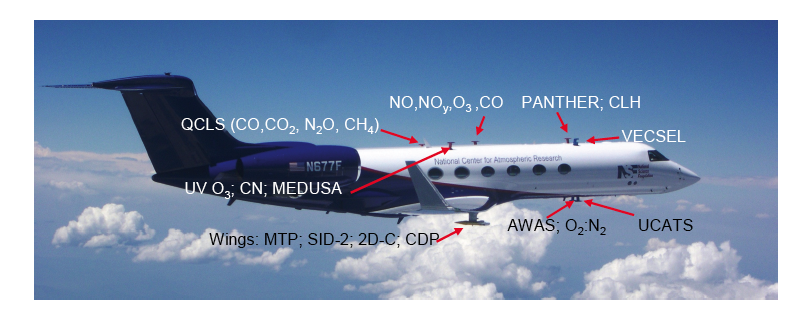 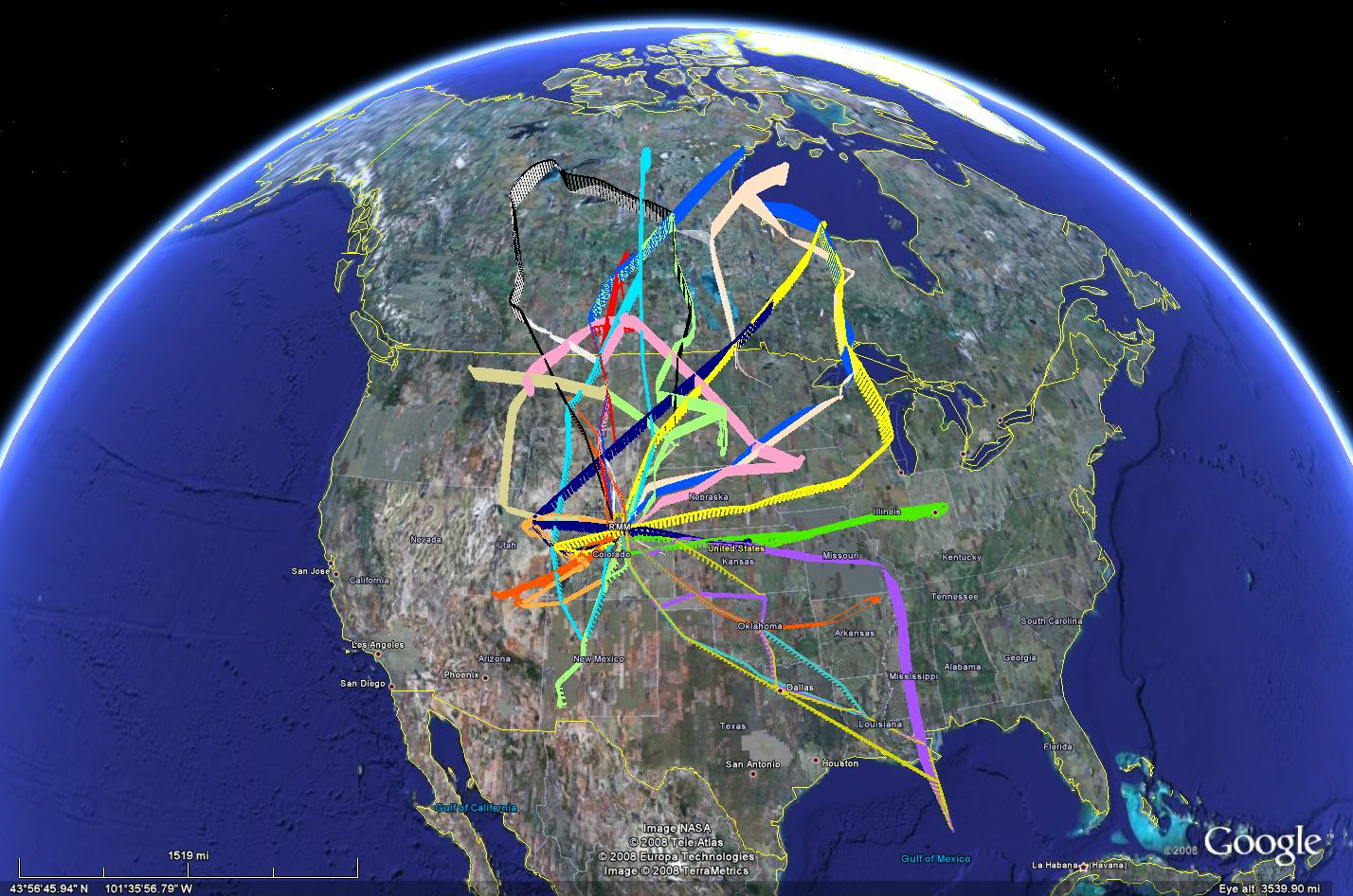 > 120 hours of measurements
 > 1000 whole air samples
SPURT   Oct 2001- Sept 2003
observations for
all seasons
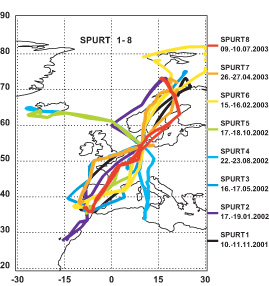 CO in PV-theta coordinates
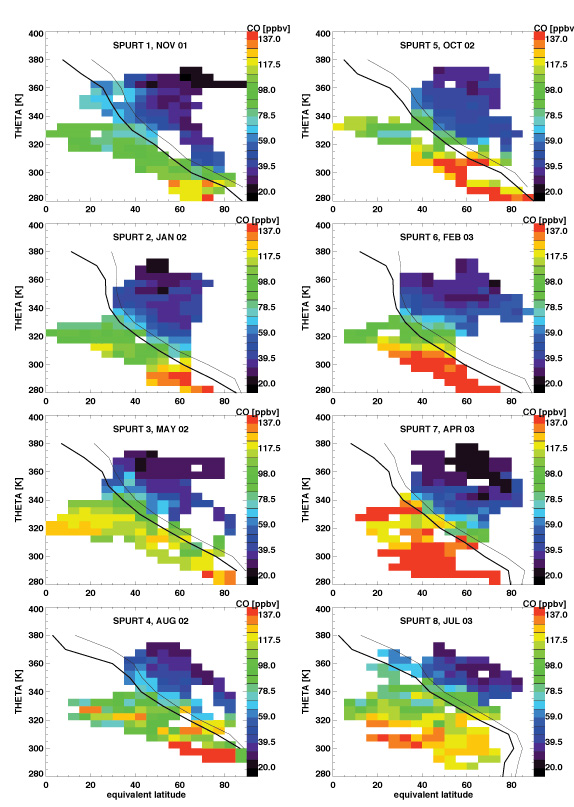 Sampling from research aircraft
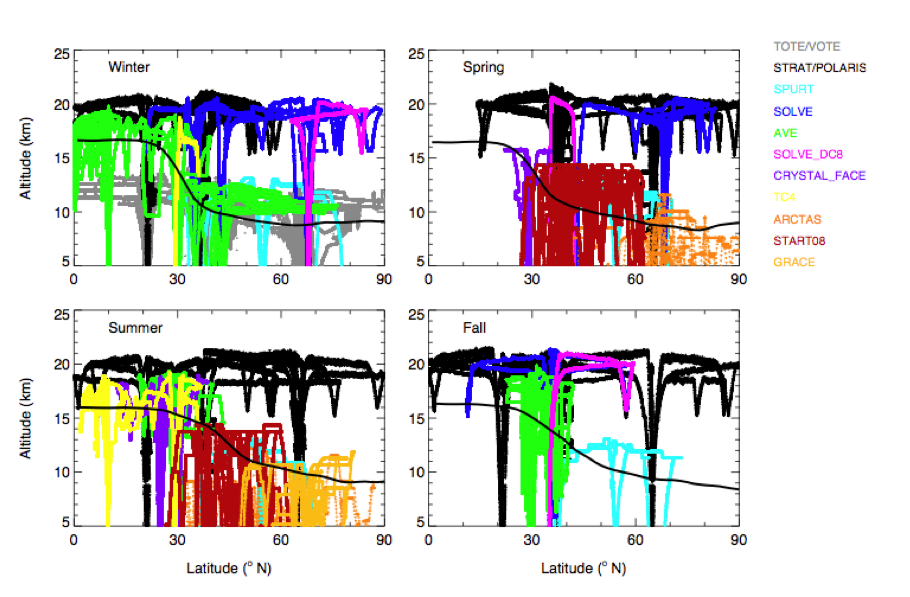 Tilmes, Pan et al, 2009
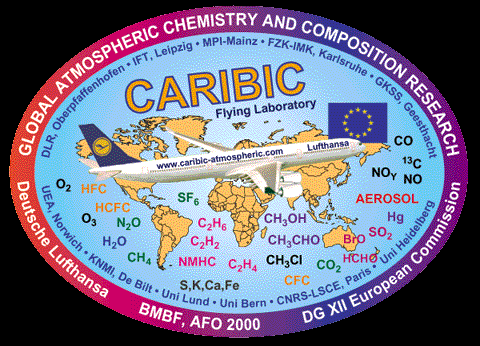 CARIBIC

measurements since 2004
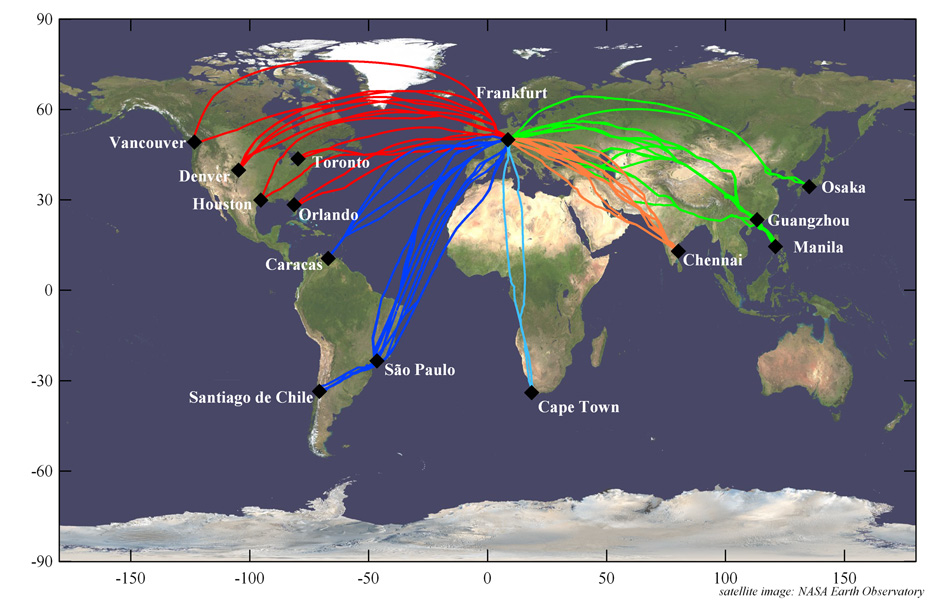 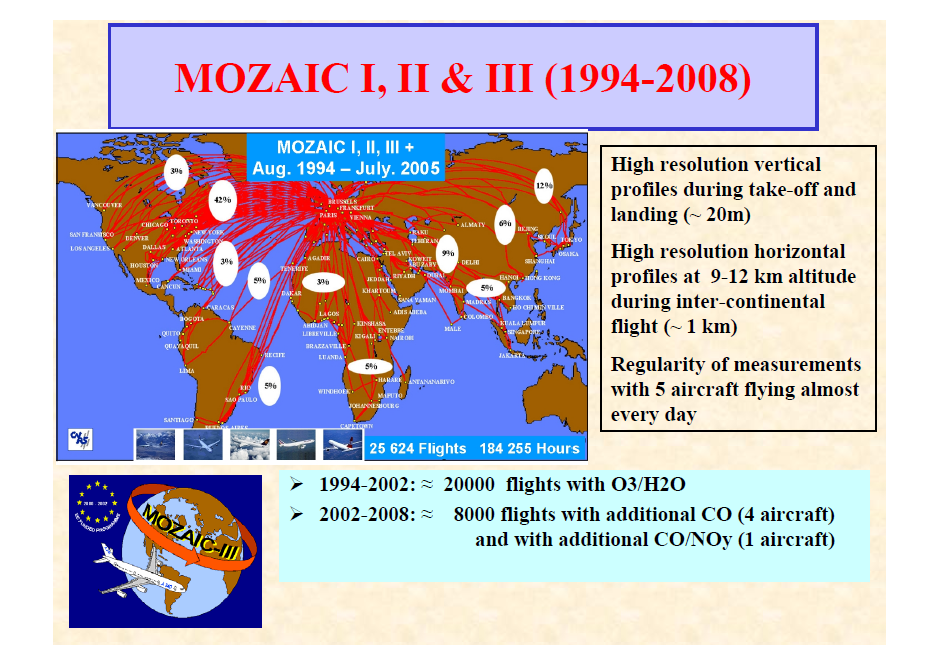 > 28,000 flights !
Key transport pathways and processes 
influencing the UTLS
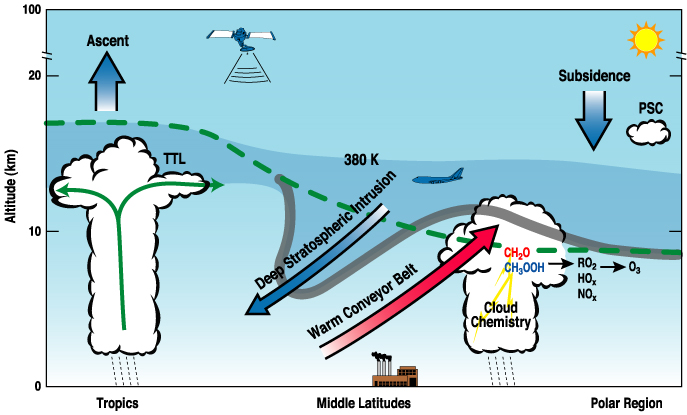 Mixing on top of the STJ
Jet
Hot topics:

 tropopause inversion layer

 multiple tropopauses – tropospheric intrusions

 chemical structure of ExTL  (including short-lived species)

 spatial structure of ExTL transport/mixing

 Asian monsoon anticyclone

 influence of deep convection

 variability and trends in UTLS composition

 global tropopause trends / widening of the tropics
The tropopause inversion layer
Birner, 2002, 2006
average vertical structure from high-resolution radiosondes near 45o N,
    calculated using ground-based and tropopause-based coordinates
temp
stability
tropopause-
based
coordinate
sharp
maximum
in N2
ground-based
coordinate
Climatology of TIL from GPS data
N2 in tropopause
coordinates
DJF
JJA
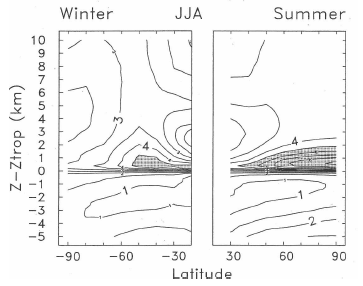 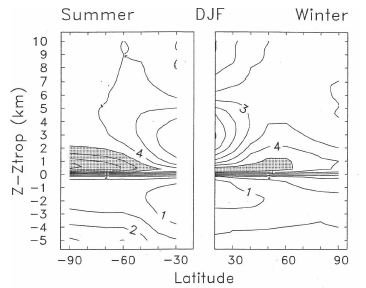 summer polar 
maximum
Observed and modeled
global TIL structure
(tropopause coordinates)
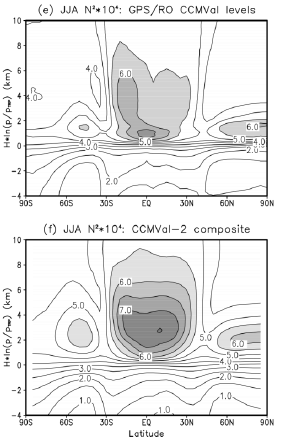 GPS observations
(subsampled like model)
model results
Results from CCMval
Chapter 7
Multiple tropopauses and tropospheric intrusions
Pan et al, JGR, 2009
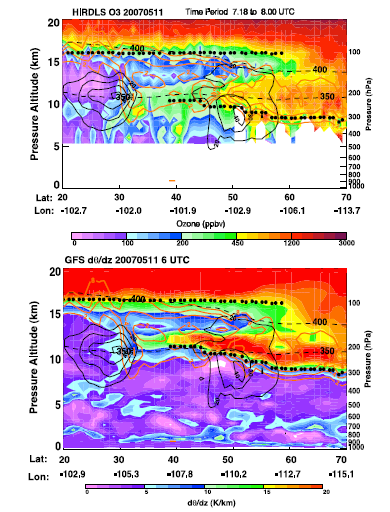 HIRDLS
ozone
double tropopause
linked to 
intrusion above
subtropical jet
static
stability
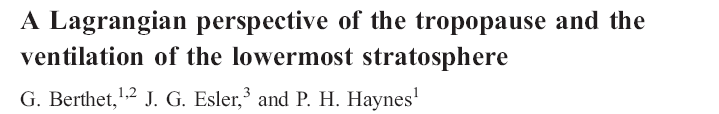 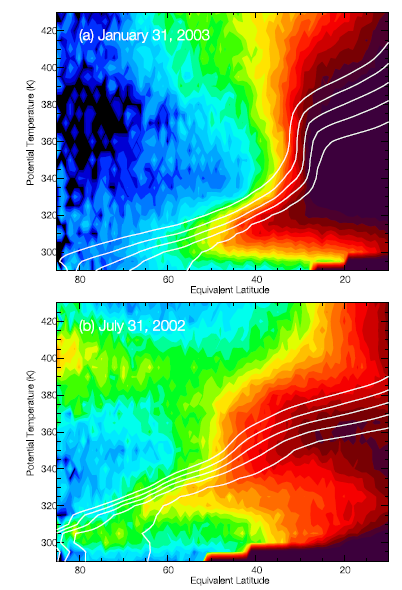 fraction of trajectories
originating equatorward
of 10o
Jet
transport
above 
subtropical jet
Jet
Chemical structure of the ExTL  (Hegglin et al, JGR, 2009)
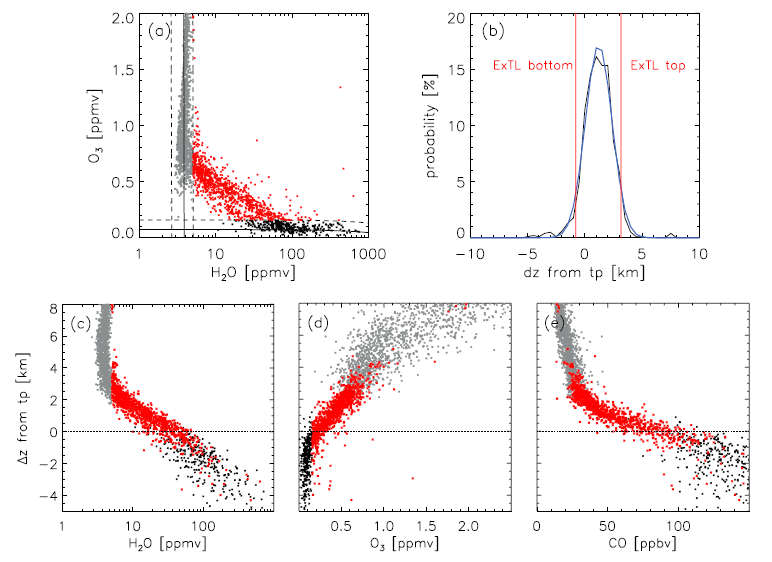 ACE
satellite
data
mixing
layer
using tracer 
correlations
to define
mixing layer
H2O
CO
O3
tropopause
PV=3.5
Water vapor mixing layer

model-observations
comparison from
CCMval Chapter 7
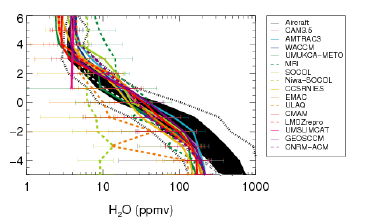 Distance from
tropopause (km)
aircraft 
data
Synoptic spatial structure of transport and mixing
Pan et al, JGR, 2008
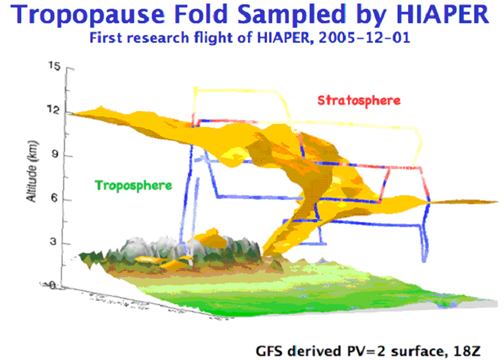 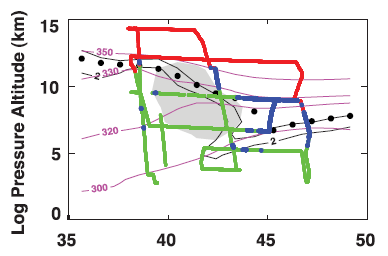 Jet
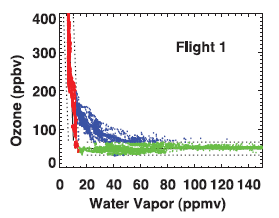 mixing on cyclonic
side of jet
CH2Cl2 vs. O3 correlation  START08
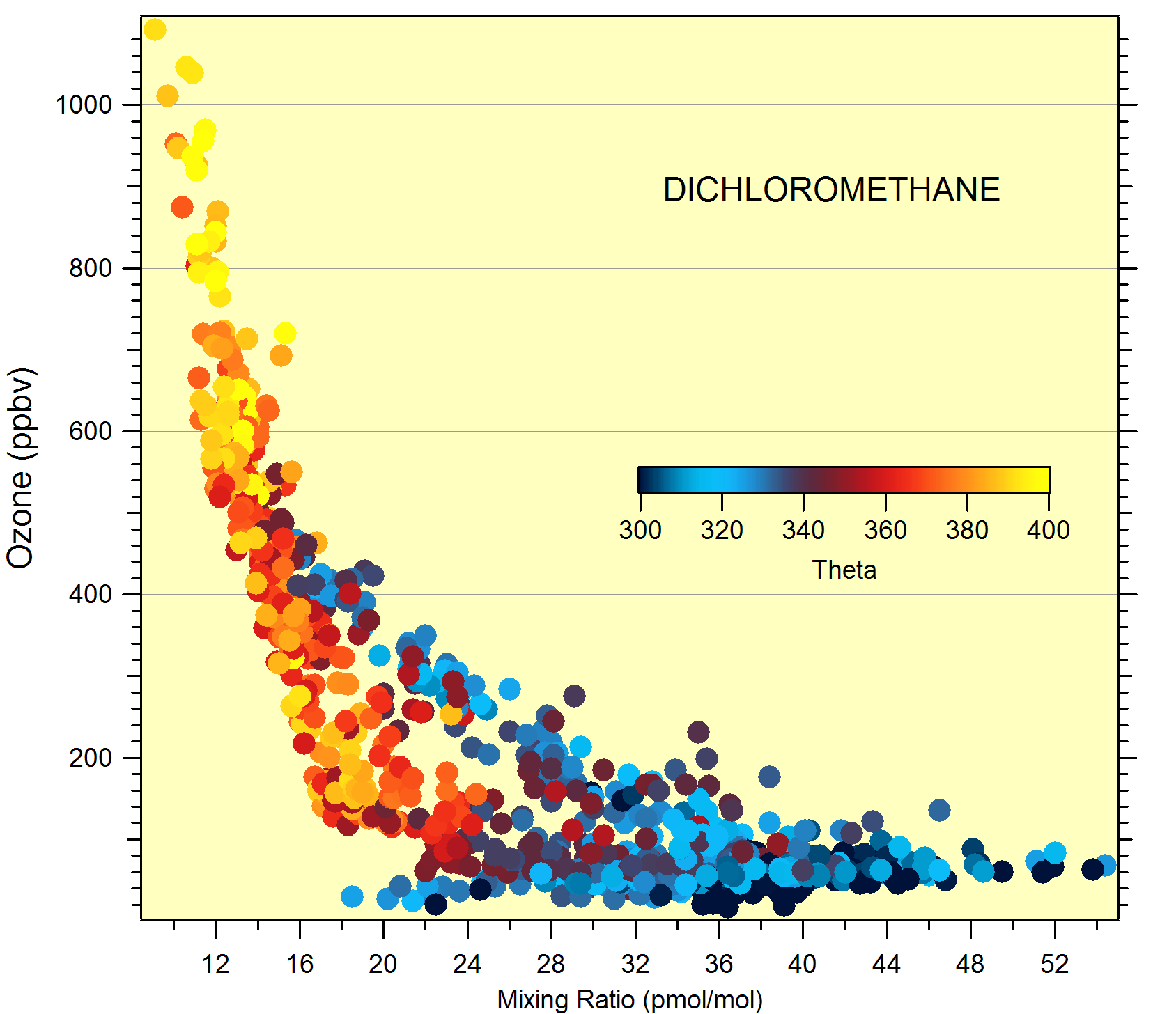 from Elliot Atlas
Mixing pathways and tracer correlation
Pole
Tropics
Jet
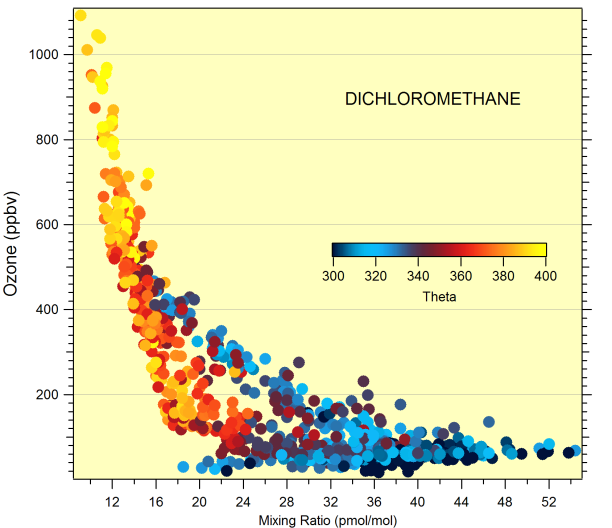 UTLS hydrocarbons: merging aircraft, satellites and modeling
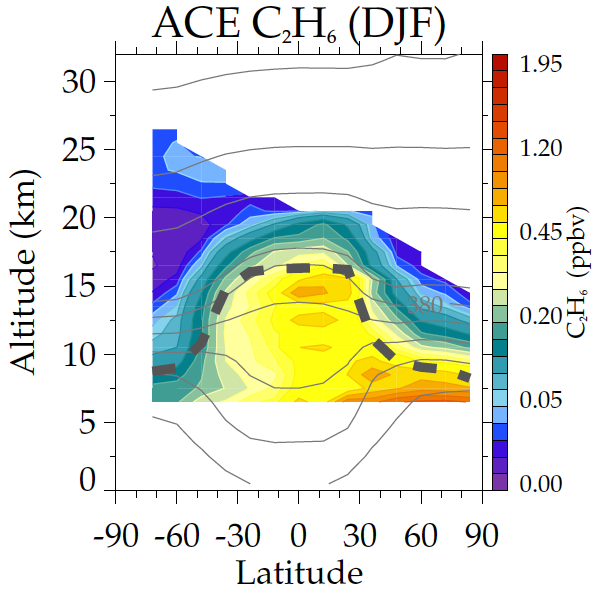 WAS aircraft vs. ACE satellite
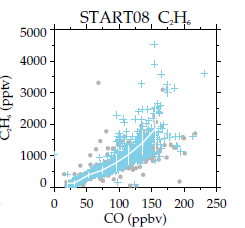 ACE
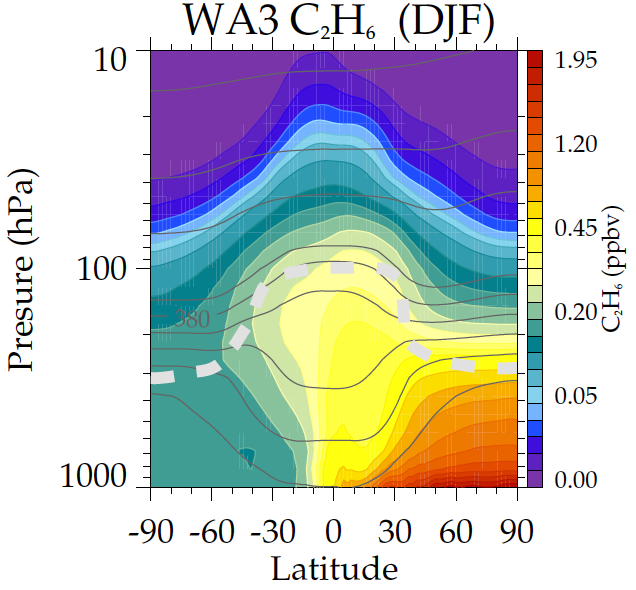 WACCM
from Mijeong Park
Asian monsoon anticyclone:  

strong dynamical and chemical influence on summer UTLS
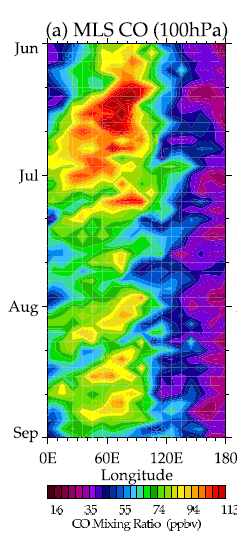 MLS 100 hPa
carbon monoxide
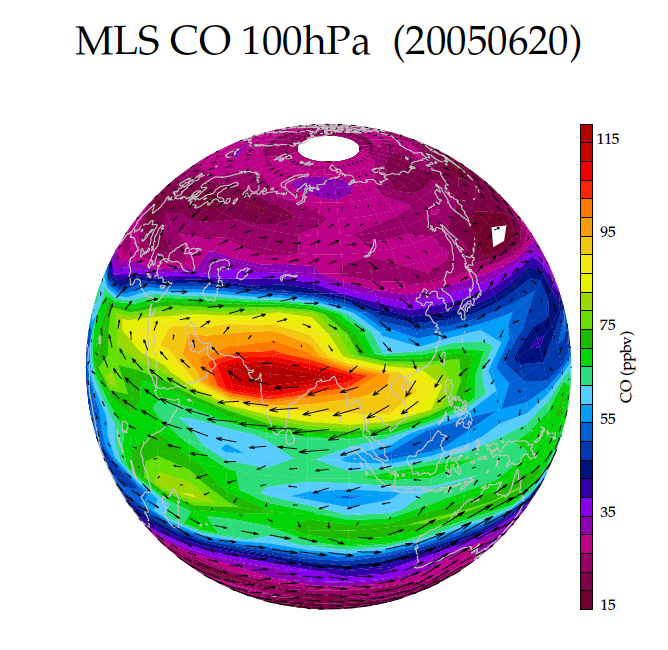 variability
linked to
monsoon
convection
Park et al, JGR, 2008, 2009
22
Tropopause Height Trends  (1979-2005)
CCMval REFB1 model results
Observations
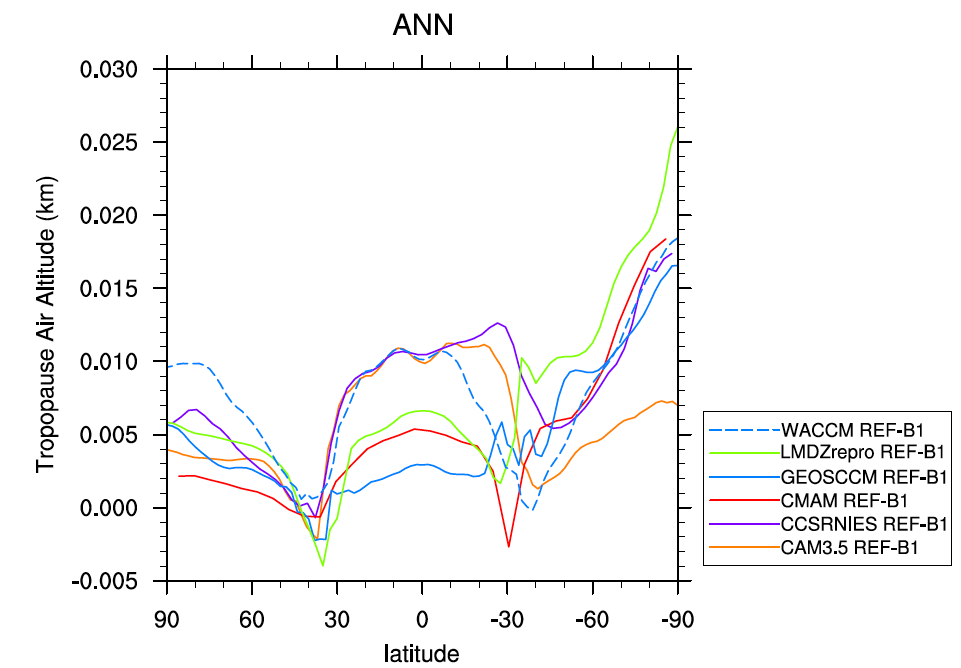 0.1 km/decade
Thanks to
Andrew Gettelman
Seidel and Randel, JGR, 2006
global tropopause trends / widening of the tropics
20
15
J
J
Height (km)‏
10
5
0
-90
-30
0
30
60
90
-60
Latitude
Metrics for width of the tropics:
number of days with tropopause > 15 km
ozone gradient
across subtropics
20
jet stream
separation
15
J
J
Height (km)‏
10
5
0
Hadley cell
boundary
(w=0)
-90
-30
0
30
60
90
-60
downwelling
latitude
(OLR max)
Latitude
global tropopause trends / widening of the tropics
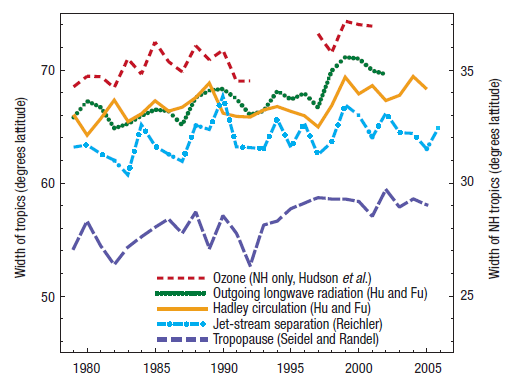 net change:
2 o- 4o
Seidel et al, Nature Geo., 2008
Question: how relevant is the stratosphere?
Influence of ozone on SH tropical widening (Son et al, GRL, 2009)
IPCC AR4 
model results
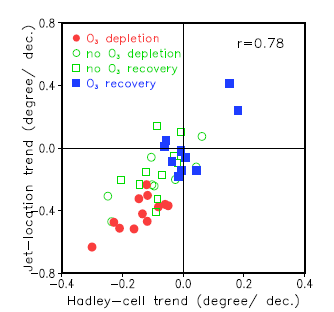 Ozone depletion leads to larger poleward
  shift of SH jet and Hadley cell
Workshop format:

 Overview talks, contributed talks and posters

 Dynamical structure
 Chemical structure
 Transport and STE
 Chemistry and microphysics
 Long-term variability
 Future missions

 Rapporteur groups for each Session.  Will lead a discussion
     of key points each morning.
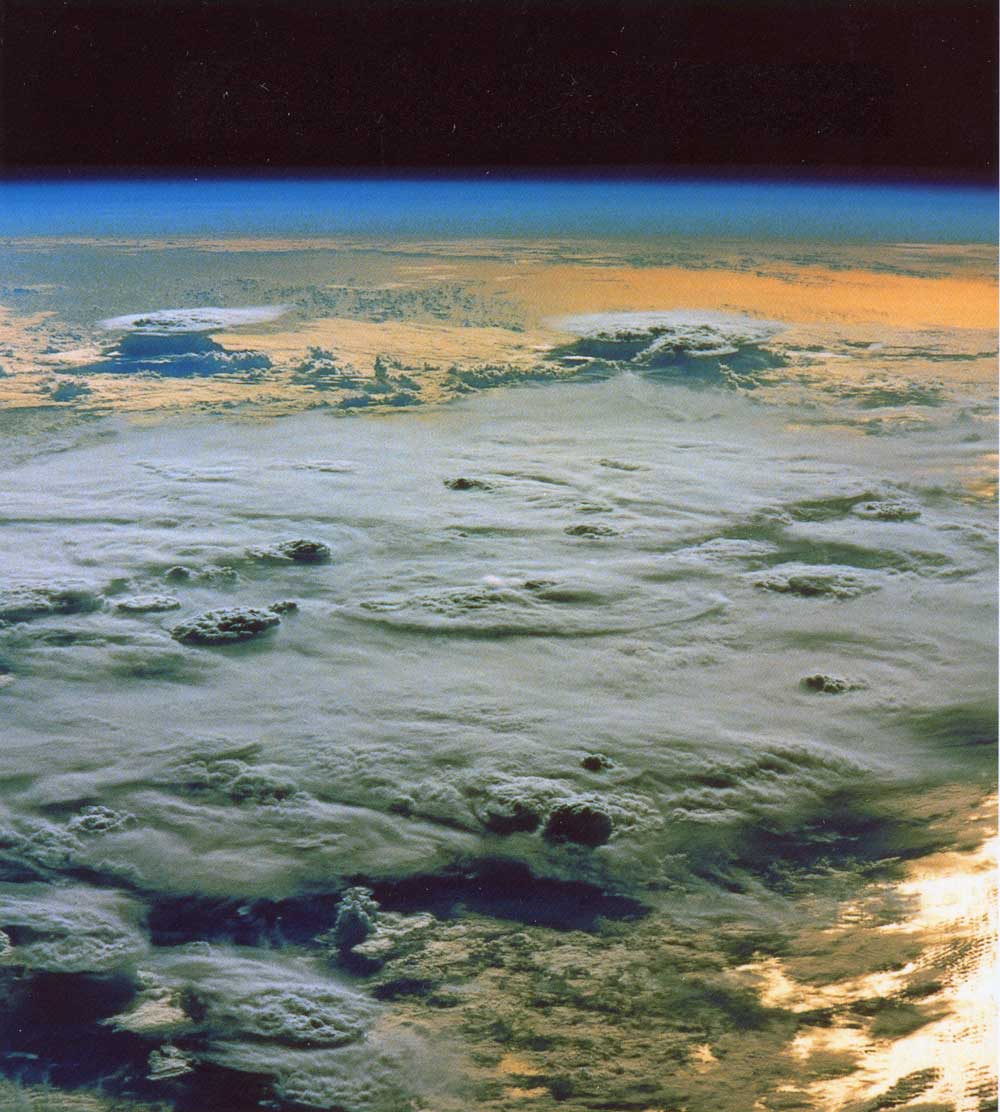 Output of the Workshop:


 Synthesis of key results from each session (what’s new?)

 What are critical uncertainties?

 Identify current gaps and future research priorities


->  Article for SPARC Newsletter
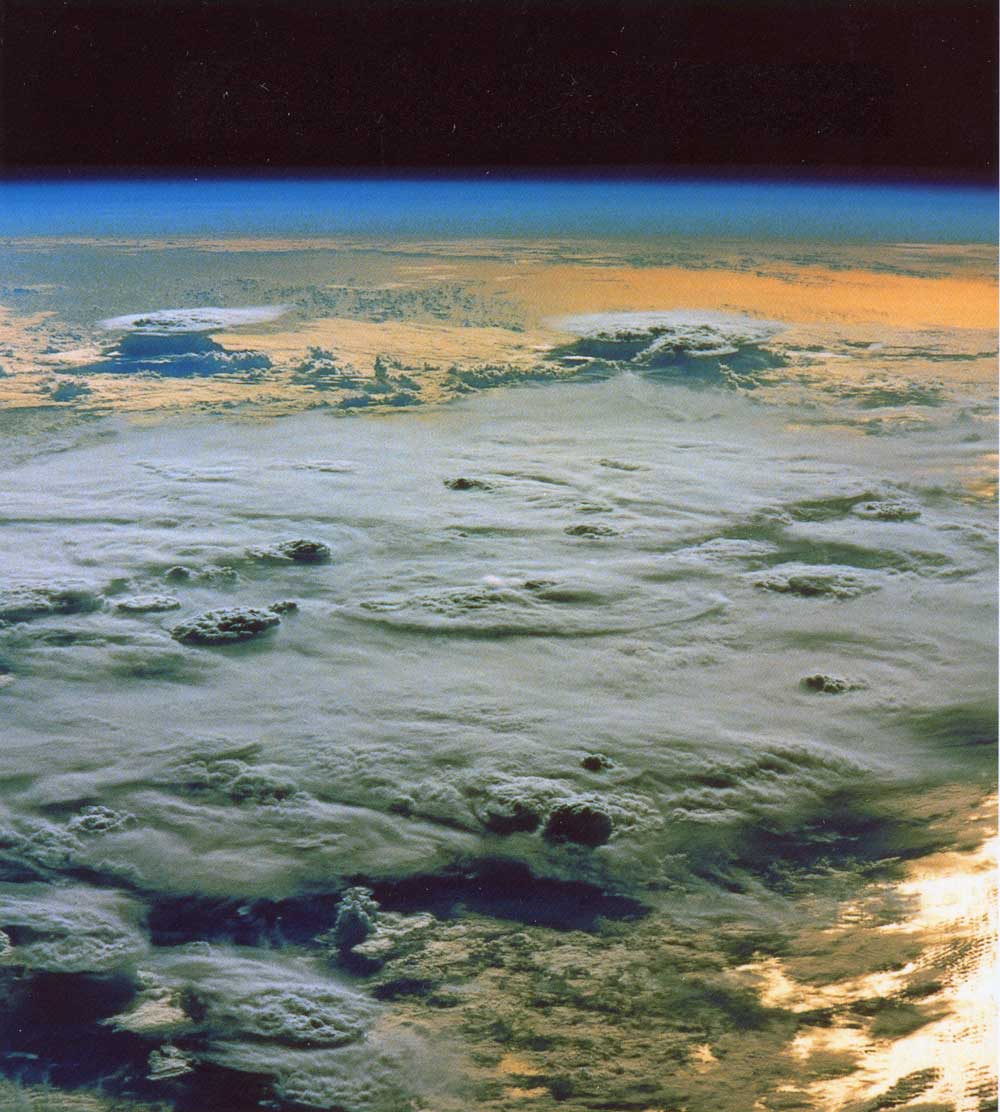 Posters:

Please put up your poster before or during lunch today.


Poster viewing / discussions:

Monday (extended lunch / poster time 12:00 – 2:30)

Tuesday (reception / poster time 5:30 – 7:00)
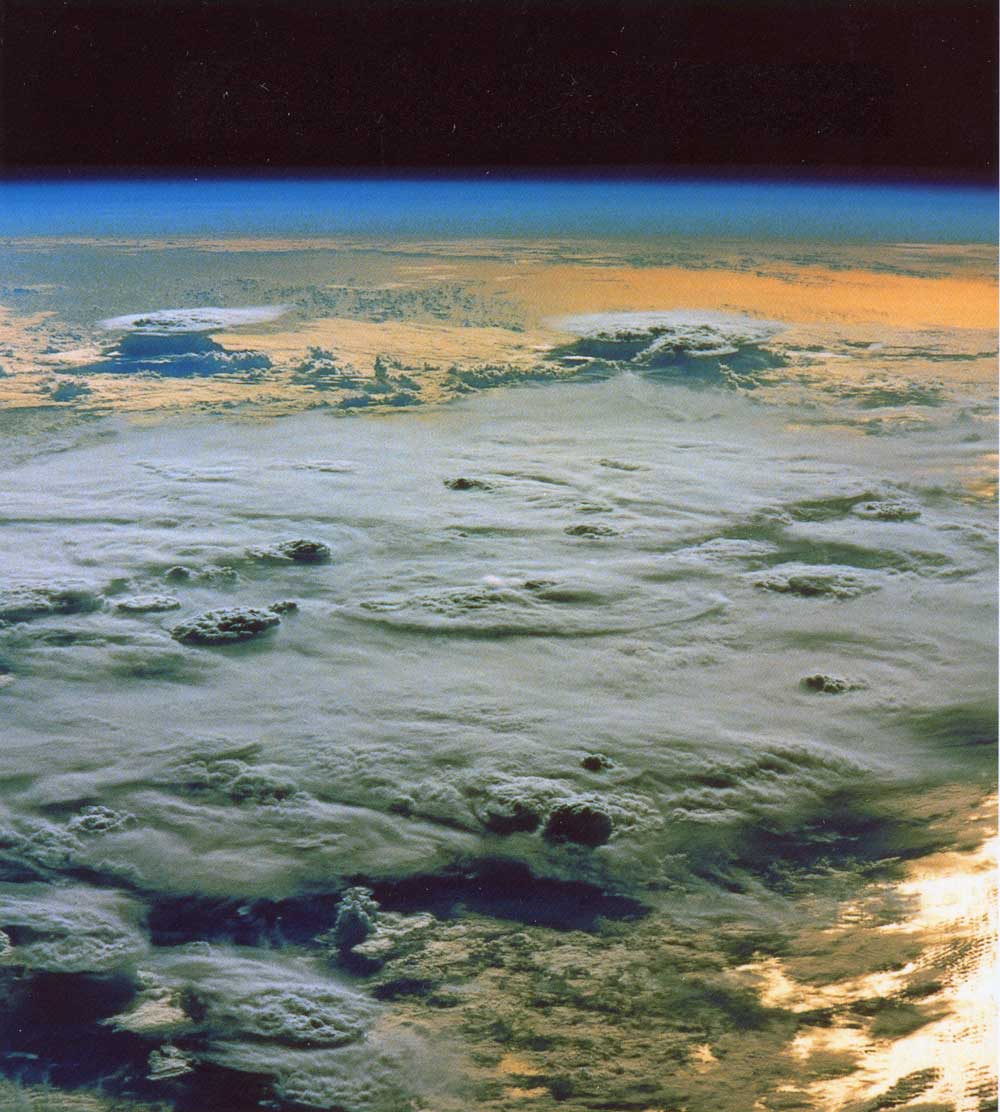 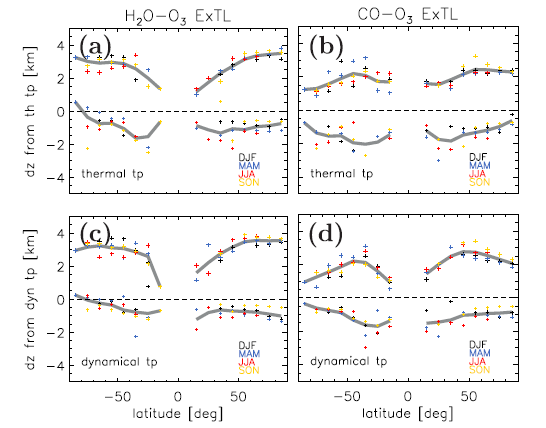 Width of the ExTL mixing layer  (Hegglin et al, JGR, 2009)
Based on H2O
Based on CO
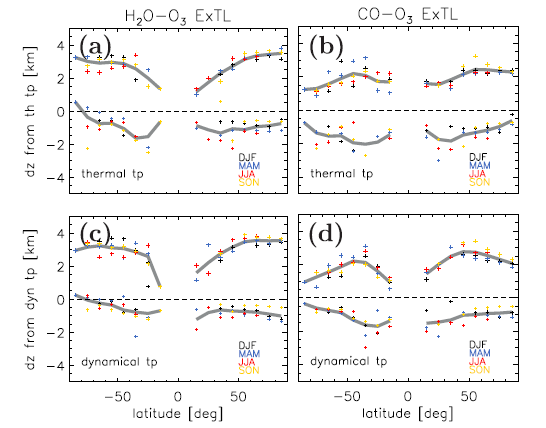 thermal 
tropopause
Asian monsoon anticyclone as a pathway to the stratosphere
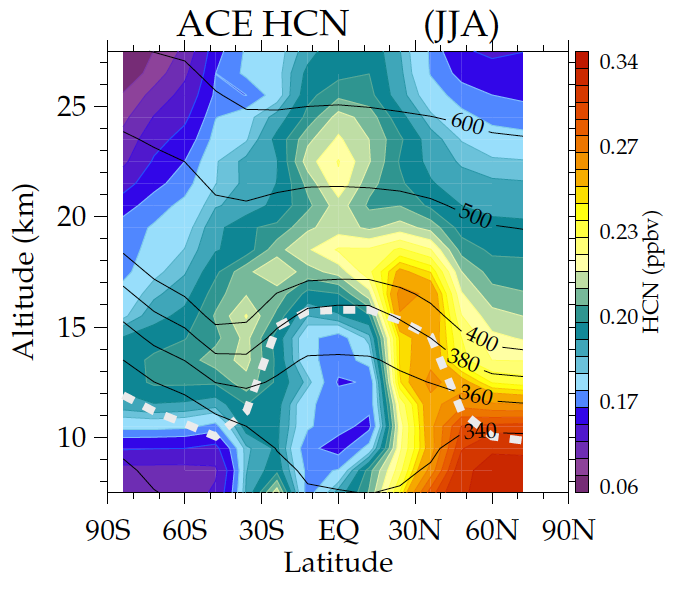 HCN observations from 
ACE-FTS satellite
June-August climatology
monsoon
maximum
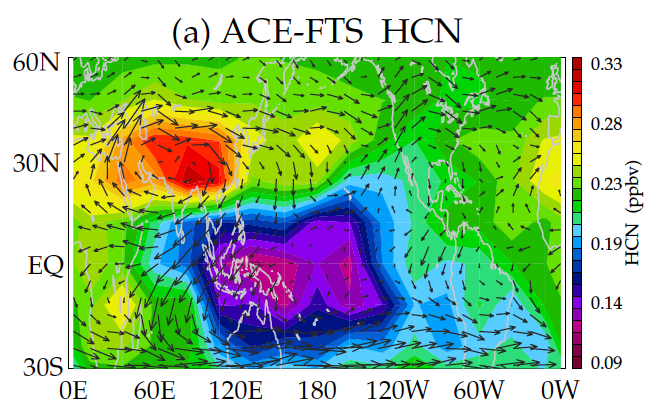 tropical
minimum
transport to
stratosphere 
via monsoon
minimum for air with 
recent ocean contact
32